Projet pédagogique individuel  -  les constats
ULIS
Projet pédagogique classe  -  les constats
ULIS
Questionner le monde : se repérer dans le temps
Toute la classe
Projet pédagogique classe  -  les constats
ULIS
Questionner le monde : se repérer dans l’espace
Toute la classe
Projet pédagogique classe  -  les constats
ULIS
mathématiques : les nombres 1
Cycle 1
Cycle 2
Cycle 1
Projet pédagogique classe  -  les constats
ULIS
mathématiques : les nombres 2
Cycle 1
Cycle 2
Cycle 1
Projet pédagogique classe  -  les constats
ULIS
mathématiques : les problèmes
Cycle 2
Cycle 1
Cycle 2
Projet pédagogique classe  -  les constats
ULIS
mathématiques : 
Formes, grandeurs et suites organisées
Cycle 1
Projet pédagogique classe  -  les constats
ULIS
Français : entrer dans l’écrit
Cycle 2
Cycle 1
Cycle 1
Projet pédagogique classe  -  les constats
ULIS
Français : produire et comprendre de l’oral
Cycle 2
Cycle 1
Cycle 1
Projet pédagogique classe  -  les constats
ULIS
autre
Cycle 2
Cycle 1
Cycle 1
Projet pédagogique classe  -  les constats
ULIS
mathématiques : les nombres
Cycle 2
Projet pédagogique classe  -  les constats
ULIS
mathématiques : les calculs
Cycle 2
Cycle 2
Projet pédagogique classe  -  les constats
ULIS
mathématiques : les problèmes
Cycle 2
Cycle 2
Projet pédagogique classe  -  les constats
ULIS
mathématiques : 
grandeurs et mesures / espace et géométrie
Cycle 2
Projet pédagogique classe  -  les constats
ULIS
Français : autour des lettres
Toute la classe
Projet pédagogique classe  -  les constats
ULIS
Français : autour des sons 1
Cycle 1
Cycle 2
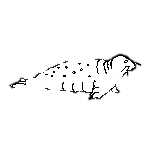 Projet pédagogique classe  -  les constats
ULIS
Français : autour des sons 2
Cycle 1
Cycle 2
Projet pédagogique classe  -  les constats
ULIS
Français : décoder de l’écrit
Cycle 2
Cycle 3
Cycle 1
Projet pédagogique classe  -  les constats
ULIS
Français : lire /écrire un mot
Cycle 2
Projet pédagogique classe  -  les constats
ULIS
Français : donner du sens à de l’écrit
Cycle 2
Projet pédagogique classe  -  les constats
ULIS
Français : connaître et produire de l’écrit
Cycle 2
Projet pédagogique classe  -  les constats
ULIS
Français : produire de l’écrit
Cycle 2